Platform governance
Main issues
Managing
Network effects – multi-sided markets
Tensions
Architectures
Tensions
Paradox: opposites, present at the same time
Trade-off: balance
Dualism: either or, balance
Ambidexterity
Duality: opposites & mutually enabling, presupposing each other 
Dialectics: conflict, opposing “forces”
..

Duality and dialectics: dynamics
Duality
Complex machine/system
Adapt to changing environment (technologies, user requirements, ..)
All components cannot be change at the same time
To keep some stable, others must change
To change some, others must stay stable
Platform ecosystems
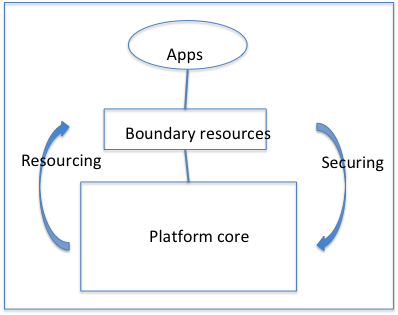 Tensions
Changes over time, dynamic
No users
No apps
Changing environment
Competition
…
Tensions
Generativity – control

Exaptive bootstrapping
Duality/reflexivity: stable platform -> many apps -> new ideas, requirements -> platform change (ex: Facebook) 
Stabilization – de-stabilization

ERP case:
Standard – variety
Control – autonomy
Collective - individual
Bank case: stability & control – change
SW case: co-created value – governance costs
Governance mechanisms
Rules: who gets access to what
Prices
Support/collaboration


“Distributed tuning”
Consumer platforms
Uber, Airbnb, vipps, finn.no
User accout
Personal data
Credit card
Taxi drivers, ..
Certification rules
Software platforms
Platform wide or dyadic governance
Partner levels
Certification
Technical barriers/control. Ex: iPhone
Governance costs
More specific governance ”parameters”
Governance structure
Resources and documentation
Accessibility and control
Trust and perceived risks
Pricing
External relationships
“Governing through technology”
Boundary resources
Ex: iPhone
Download apps from iTunes
Certificates